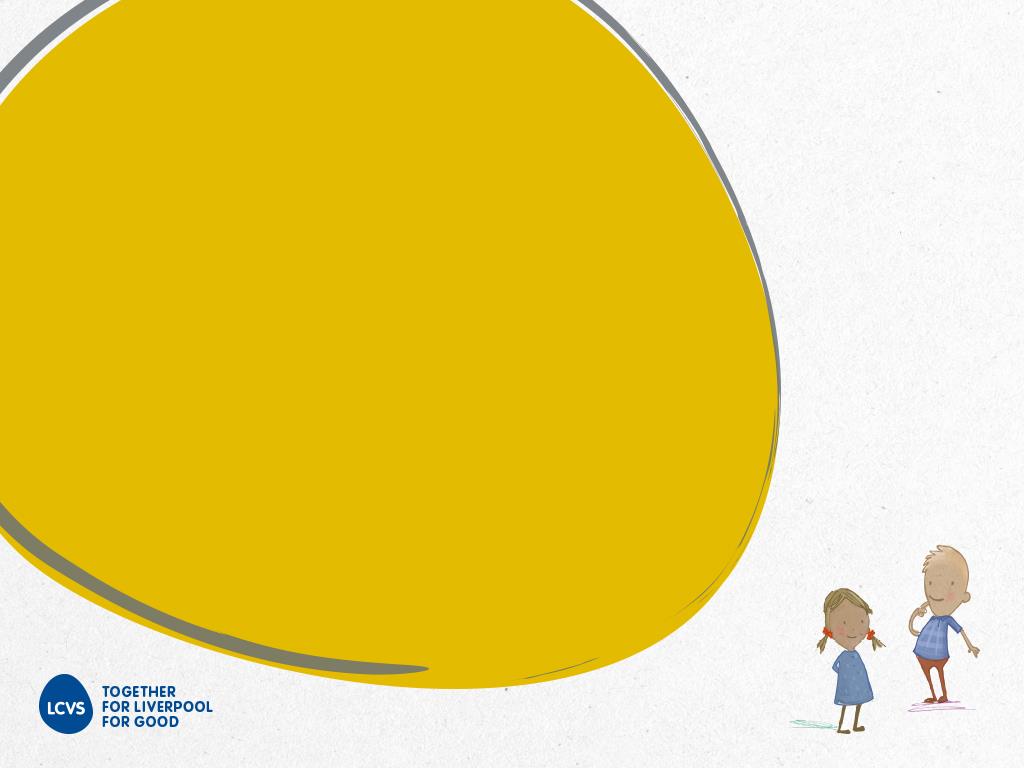 Energy Costs Support Seminar 



“What about charitable organisations?”



Ged Simpson
Funding Advisor
Liverpool Charity and Voluntary Services
Some suggestions to VCS orgs re increases in energy costs
VAT

Grants: existing and new

Donation income

Other useful links
Charities and VAT on energy
Energy Action Group : 36% of charities were unaware of potential reductions and exemptions.
https://eaguk.org/ 

If more than 60% of the electricity used in a year is for Charitable activities, then VAT on all your electricity bills will be at the lower rate of 5%. This is the criteria set out by HMRC.

If less than 60% is for Charitable activities, then the VAT on your electricity bill will be split. Qualifying percentage at 5% VAT, the remainder at 20%.”

A good way to look at this is to ask the question, “do we charge for this activity or service?” If you receive a payment, even a nominal amount, this is classed as a business activity by HMRC.
Charities and VAT on energy
Speak to your supplier , and they will supply you with the corrects forms.

How to claim VAT relief: https://www.gov.uk/vat-charities/how-to-claim-relief
Grant Income
Existing Funding: let the funder know if higher energy costs means expenditure lines will change. Agree changes to avoid problems with end of year reporting
Discuss increased costs with funder and explore if an increase in grant is possible. 

New applications: be realistic about energy costs in budget. Explain sudden rise if you are able to. 
Full Cost Recovery ! Otherwise you sign up to losses
Highlight actions you have taken to manage or reduce increases
Stay alert as new schemes may arise as they did during pandmic
Grant Income
Finding funders during energy cost increases

LCVS : https://www.lcvs.org.uk/grants/cost-of-living-crisis-help-for-individuals/ 
and register for our Broadcast https://www.lcvs.org.uk/  Register at end of page
Charity Excellence https://www.charityexcellence.co.uk/   Register and use Funder Finder.  In the search page, under Sector and Type there is an option of Crisis Funding. Results of search we have done will be posted on LCVS website and there will a link in the LCVS Broadcast.
and
https://www.charityexcellence.co.uk/Home/BlogDetail?Link=Cost-Of_Living_Grant_Funding   Crisis Funding updates
Grant Income
Finding funders during energy cost increases

Merseyside Funding Information Portal https://mfip.org.uk/   Latest news and updates relevant to City Region

Grantsonline https://www.grantsonline.org.uk/search/grants?f=1 cost of living crisis funding search. 

Centre for Sustainable Energy https://www.cse.org.uk/local-energy/funding-your-project  – longer term planning
Donations and Legacies
Demonstrate your impact and how you’re helping the community at this time. Not just a “we’re broke” message or you may just get a “so are we” response!
Give tangible examples of what people’s money will be spent on.
Use the 80-20 rule on your social and other communications: i.e. 80% useful to audience (tools, successes, impact etc) and 20% an “ask”
Charity Digital - Topics - How to talk about fundraising in a cost-of-giving crisis

Don’t forget about legacies : https://charitydigital.org.uk/topics/legacy-giving-how-to-approach-the-subject-9070
Other useful links
National Energy Action (NEA) https://www.nea.org.uk/who-we-are/  Free membership
Friday 2 December is National Energy Action’s Fuel Poverty Awareness Day.
https://www.nea.org.uk/who-we-are/nea-campaigns/fpad/

Community Energy England https://communityenergyengland.org/how-to-pages/how-to   How to page and a funding page
A guide to energy efficiency in the workplace https://energysavingtrust.org.uk/a-guide-energy-efficiency-in-the-workplace/
More useful links
There are many organisations that ill offer services that will help find best deals or offer support and help with account management.
An example: 
UGP (United Gas and Power)
https://www.ugp.co.uk/charity-energy-supplier/ 

Provide a range of services to charities including Age Concern.

Advice: check with a charity who already uses them and gt their view rather than acting just on a sales pitch
Further help?
LCVS 

www.lcvs.org.uk 

https://www.lcvs.org.uk/help-for-organisations/ 

Please complete the Enquiry Form